Examining the Occupational Stress experienced by Ambulance Staff: A Mixed Methods Stress Audit
21 May, 2024
Dr Zoe Anchors
University of the West of England
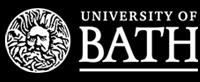 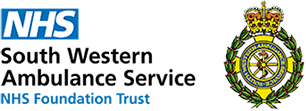 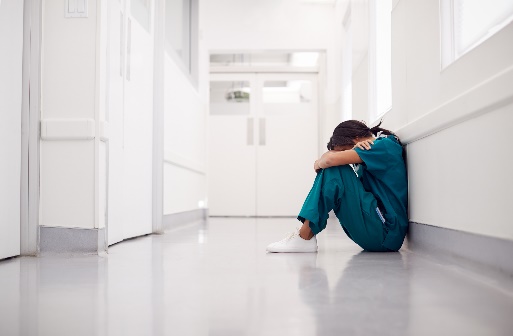 Ambulance Staff
>>  1000 have left since 2018
Some stressors identified and wellbeing support is available for first responders (e.g. Blue Light). 
But, we need to better understand the entire stress process
Aims
AIM: To develop knowledge of the stress process encountered by ambulance staff and the impact this has on their health, performance, and intention to leave
STRESS AUDIT
Neilsen et al. (2010)
Explanatory Sequential Mixed-Methods design
Mental health
Wellbeing
Performance
Intention to leave
Survey
n = 420
Ambulance
Service Staff
HSE Stressors
Demands, Control, Manager and peer support, Role, Relationships and Change
Stress appraisal
Mental Rest
Demographics and Work Characteristics
Explanatory: Survey findings guided selection of participants and discussion guide
Interviews
n = 8
Analysis: Linear Regression, Anovas and Thematic analysis
Which stressors are having the most impact?
Manager support
Demands
Relationships
Change
Which stressors are having the most impact?
Upper management perceived as prioritising efficiency over staff needs
We keep having new policies brought in, and we’re often told, this is temporary because of the demand, it never comes back, and they’re then looking at the next way to get another job out of the crew, or to speed things up..and none of these policies ever feel positive for the staff.
Manager support
Constant change
I mean it [change] does cause people stress, and I think for a while people just want a period of stability. I think almost they've got this permanent state of change.
Change
Why does this impact occur?
Mental rest is difficult to achieve
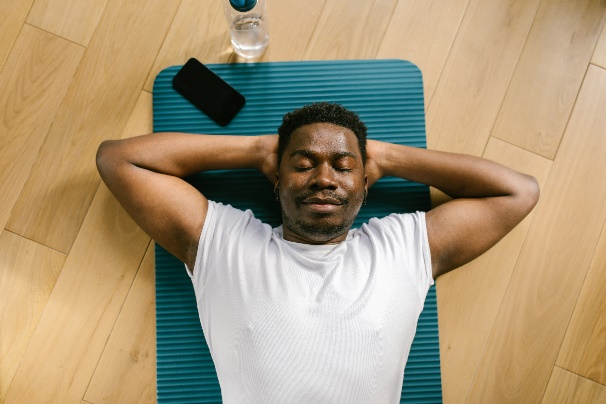 Small effect
 Intention to leave
Medium effects Depression, Anxiety Wellbeing and Performance
Medium effects Depression, Performance and Intention to leave
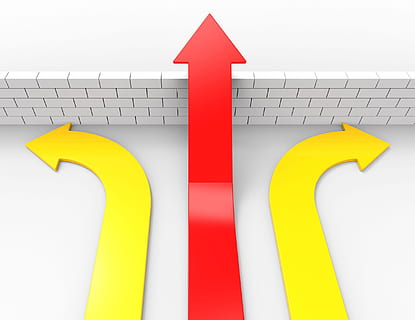 Large effects
 Anxiety and Wellbeing
Individualised responses to stress
Large effect  =  0.50 r; Medium effect = 0.30 r;  Small effect =  0.10 r
Which ambulance staff are most at risk?
↑ Stress with demands, control, manager support, peer support, change
↓ Performance 
↑ ITL
↑ Depression
↓ Performance 
↑ ITL
↑ Stress with manager support, change
↓ Mentally rested
↑ ITL
↑ Depression
↑ Stress with demands, manager support, relationships, role, 
change
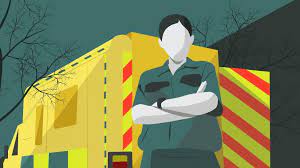 Responsibility
Clinical Lead
Mentoring
Patient discharge
Less support
Work harder/faster
↓ Performance 
↑ ITL
↑ Stress with manager support, change
↓ Mentally rested
ITL = Intention to Leave
Conclusion
Key Stressors: Upper Management Support and Constant Change, followed by Demands and Relationships
Mental rest (along with Stress appraisal) is key to understanding the stress process. 
Certain ambulance staff are more vulnerable: Longer in role, Band 6s, Males and those in Mixed geographical areas

Next steps: replicating the stress audit nationally and developing/piloting an evidence-based intervention
Acknowledgments
Dr Rachel Arnold
Dr Sarah Black
Dr Lee Moore
Dr Helen Nicholson
Professor Sarah Voss
Professor Nicola Walsh
This research was funded by the NHS Bristol, North Somerset and South Gloucestershire Integrated Care Board (BNSSG ICB). The views expressed are those of the authors and not necessarily those of BNSSG ICB.
Email: zoe.anchors@uwe.ac.uk